Economic Integration
4.4
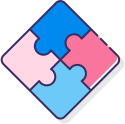 Copyright Bananaomics
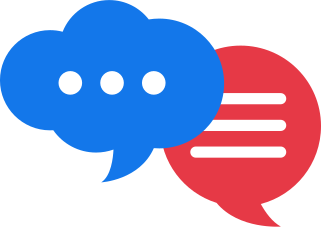 How do you think countries start to trade? What do you think is the best way to increase trade?
Copyright Bananaomics
Definition
Economic Integration
Economic interdependence between countries usually involves agreements between two or more countries to phase out or eliminate trade and other barriers between them.
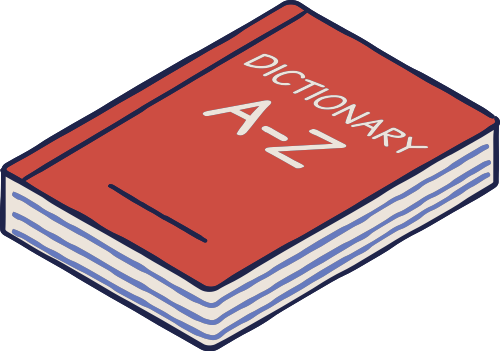 Copyright Bananaomics
Definition
World Trade Organization (WTO)
An international body that sets the rules for global trading and resolves disputes between its member countries. It also hosts negotiations concerning the reduction of trade barriers between its member nations.
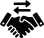 Copyright Bananaomics
Preferential Trade Agreements (PTA)
Where a country agrees to give preferential access (for example, reduced tariffs) for certain products to one or more trading partners.
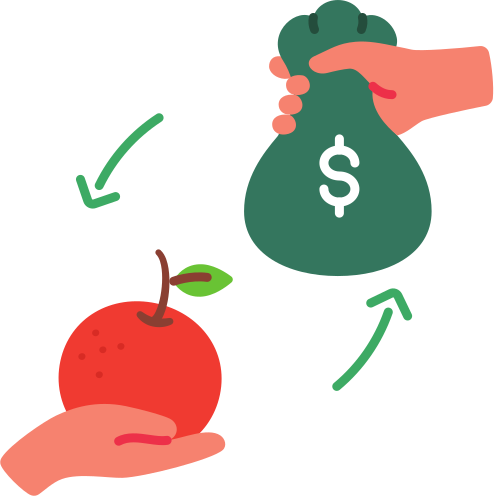 This is typically seen as the first stage of economic integration.
Copyright Bananaomics
Inquiry
Browse the list of PTA and define GSP
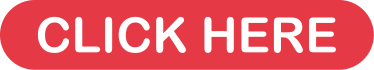 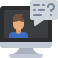 Copyright Bananaomics
Types of PTA
Unilateral
A country provides preferential tariff reductions for another without receiving the same treatment in return
Bilateral
An agreement between two countries to phase?out or eliminate trade related barriers
Multilateral
An agreement between many countries to lower tariffs or other protectionist measures, currently carried out within the framework of the WTO
Regional (RTA)
An agreement between a group of countries usually within a geographical region to lower or eliminate trade barriers
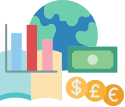 Copyright Bananaomics
Regional Trade Agreement
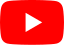 USMCA - Vox
Copyright Bananaomics
Trading Blocs
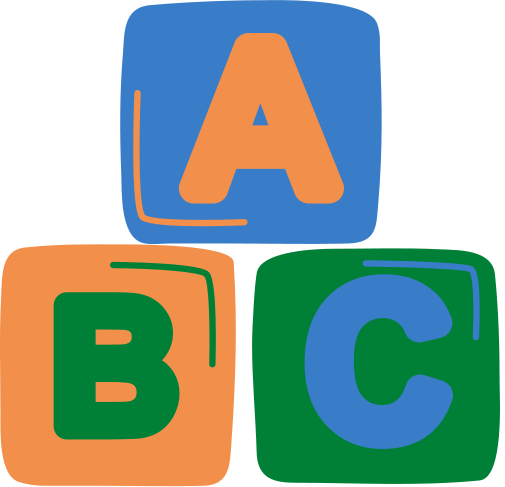 Copyright Bananaomics
Definition
Trading Bloc
A group of countries that have agreed to reduce protectionist measures like tariffs and quotas between them
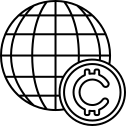 Trading Blocs are a higher level of economic integration than PTA.
Copyright Bananaomics
4 Types of Trading Blocks
Free Trade Area
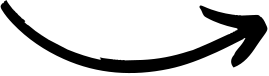 Customs Union
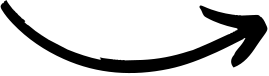 Common Markets
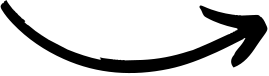 Monetary Union
Copyright Bananaomics
Free Trade Area (FTA)
An agreement between two or more countries to phase-out or eliminate trade barriers between them, members of the agreement are free to maintain their own trade policy towards non-members
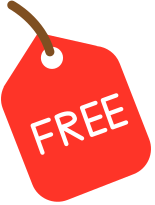 Copyright Bananaomics
Examples
Click the link below and find a Free Trade Agreement (FTA) with you home country
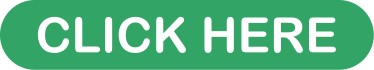 Copyright Bananaomics
Embargo
Free Trade Area Diagram
Country A
Free Trade Area
Tariff
Country D
Country C
Free Trade Area
Free Trade Area
Country B
Free Trade
Copyright Bananaomics
Free Trade Area (FTA)
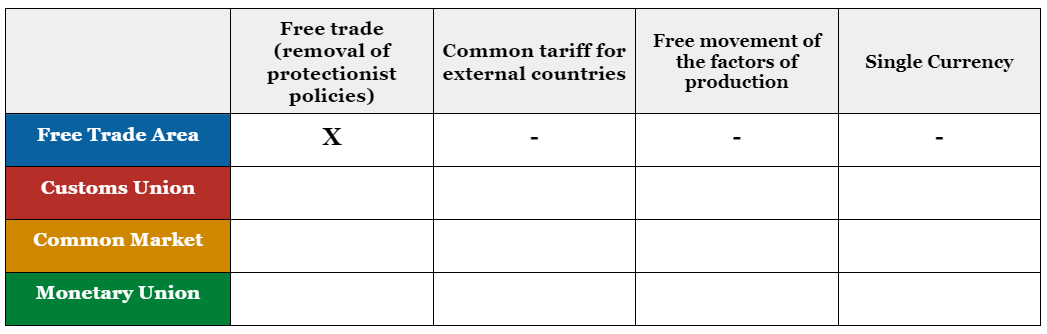 Copyright Bananaomics
Customs Union
An agreement between countries to phase out or eliminate tariffs and other trade barriers and establish a common external barrier toward non-members.
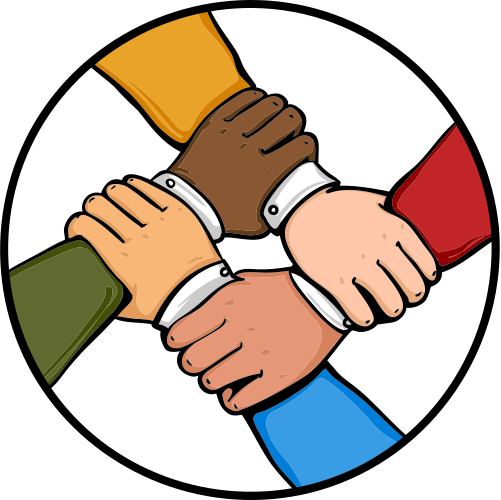 Examples: EUCU, Southern African Customs Union (SACU), Eurasian Economic Union (EACU)
Copyright Bananaomics
Customs Union Diagram
Customs Union
Country A
Common External Policies
Country D
Country C
Free Trade Area
Country B
Copyright Bananaomics
Customs Union
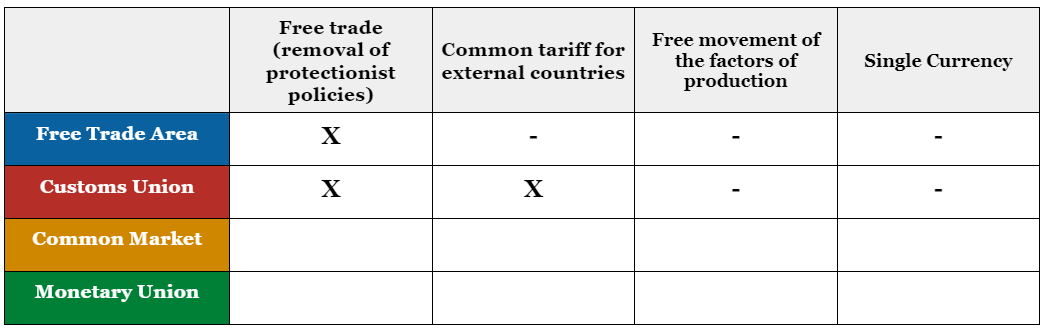 Copyright Bananaomics
Common Market
When a group of countries agree not only to free trade of goods and services but also to free movement of capital and labour.
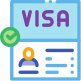 Examples: European Union (EU)
Copyright Bananaomics
What is the EU?
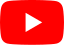 The European Union Explained - CGP Grey
Copyright Bananaomics
Common Market Diagram
Country A
Country C
Country B
Common Market
Common External Policies
Free Trade Area 
&
Free Flow of FOP (Labor & Capital)
Country D
Copyright Bananaomics
Common Market
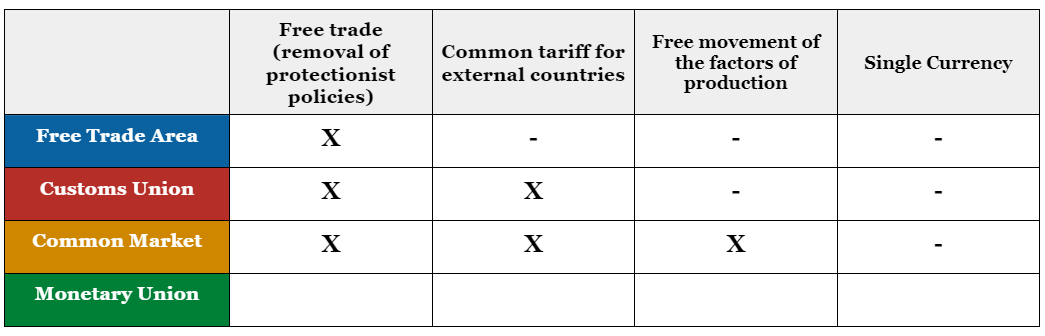 Copyright Bananaomics
Monetary Union
Where two or more countries share the same currency and have a common central bank
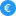 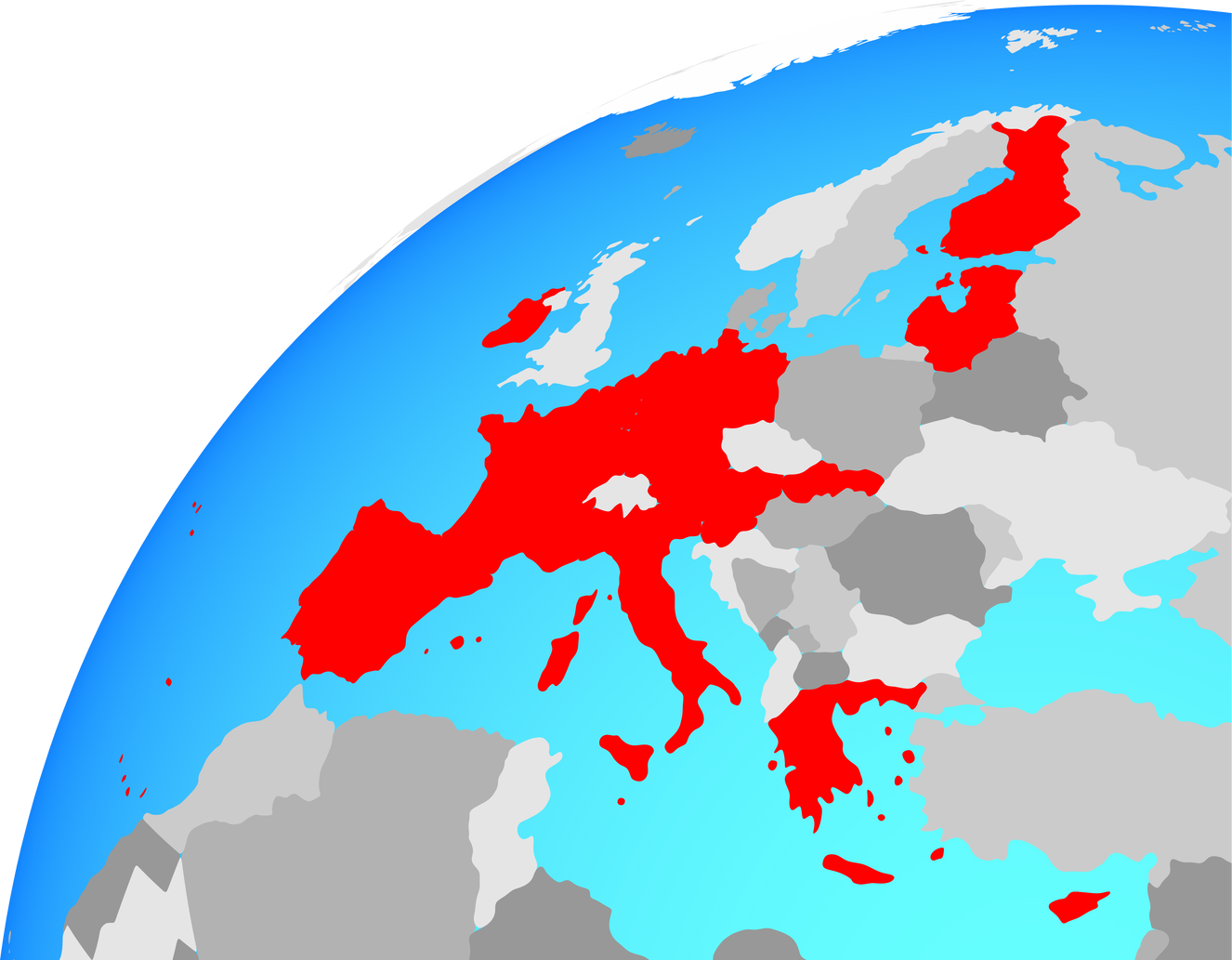 Examples: The Euro Zone
Copyright Bananaomics
Monetary Union Diagram
Country A
Country C
Country B
Monetary Union
Free Trade Area 
&
Free Flow of FOP (Labor & Capital)
&
Shared Currency
Common External Policies
Country D
Copyright Bananaomics
Monetary Union
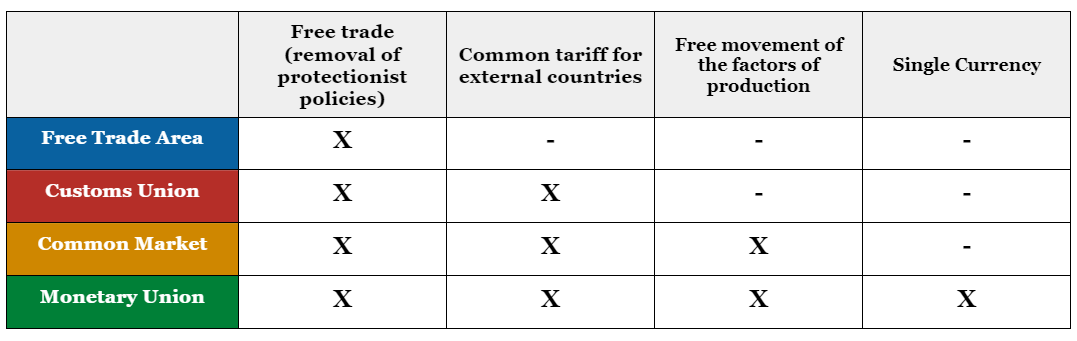 Copyright Bananaomics
Trading Blocs Evaluation
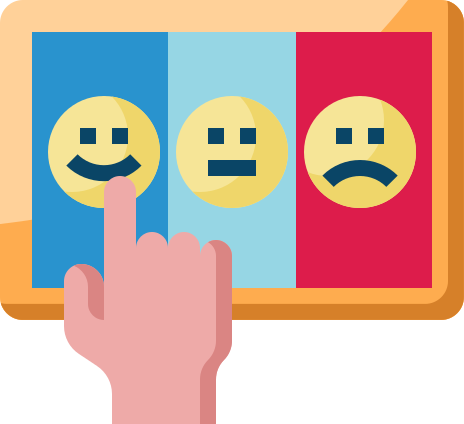 Copyright Bananaomics
Trading Blocs Advantages
Trade creation (HL only) 
Greater access to markets offer potential for economies of scale 
Freedom of labour, there are greater employment opportunities 
Membership in a trading bloc may allow for stronger bargaining power in multilateral negotiations
Greater political stability and cooperation
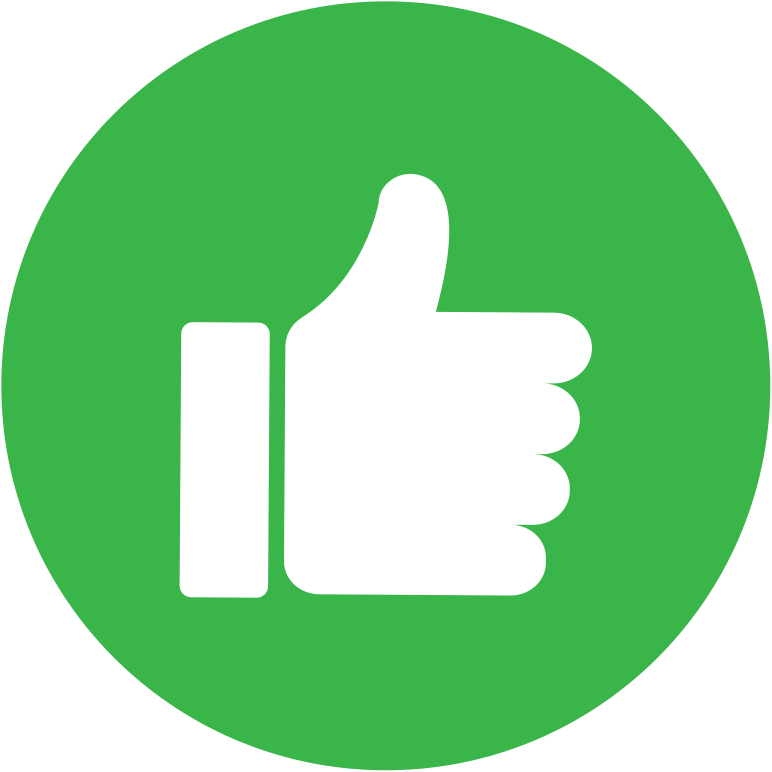 Copyright Bananaomics
Trading Blocs Disadvantages
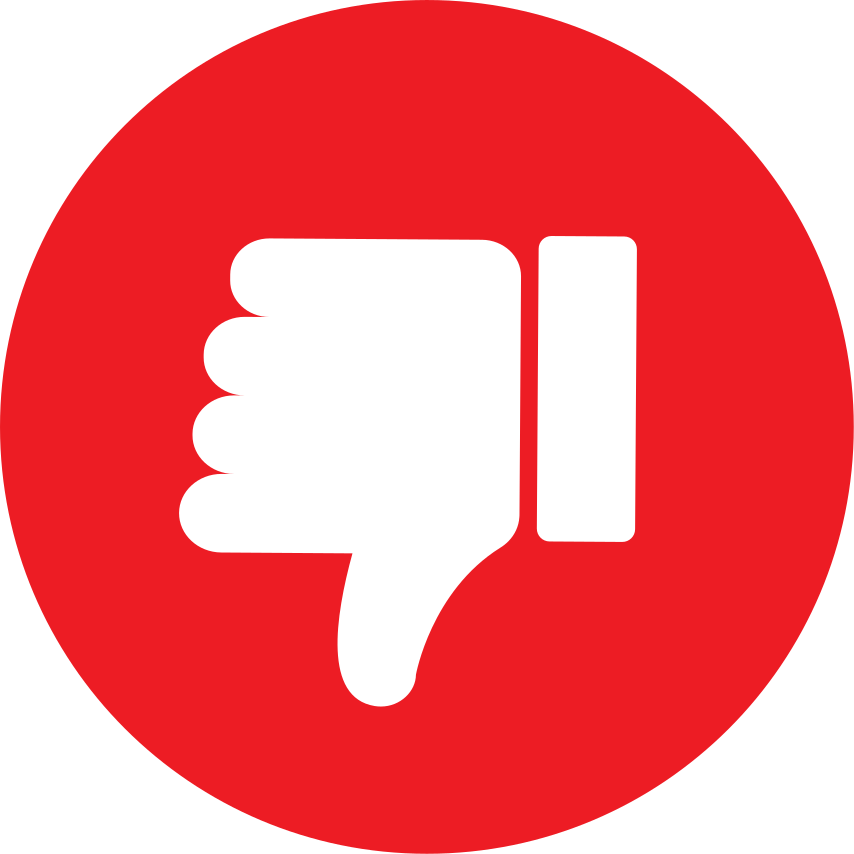 Trade diversion (HL only)
Loss of sovereignty
Countries must cooperate or give up the idea of being fully independent and autonomous. For example, some countries in the EU are not in the Eurozone (shared currency zone) because they want to be able to control their money supply and most likely have some cultural connection to the currency.
Challenge to multilateral trading negotiation
Countries may have social, political, historical, and economic differences that make the development of trading blocs difficult.
Copyright Bananaomics
Trade Creation and Diversion
(HL ONLY)
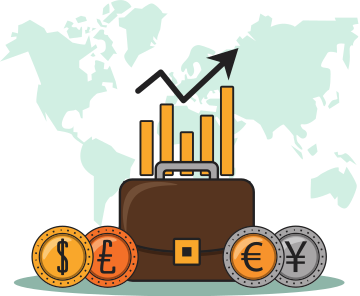 Copyright Bananaomics
Trade Creation
When higher-cost imports are replaced by lower-cost imports due to the formation of a trading bloc or a trade agreement
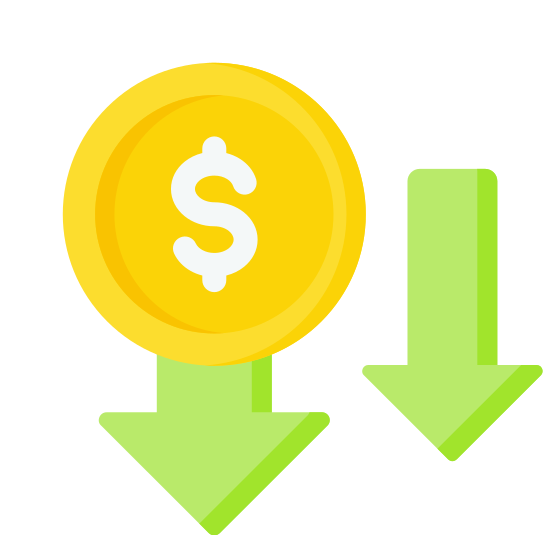 The hope of trading blocs is that domestic industries can lower their production costs thanks to the agreement. 

Example: When a country joins the EU, they gain new opportunities for trade at cheaper prices.
Copyright Bananaomics
Trade Diversion
When lower-cost imports are replaced by higher-cost imports due to the formation of a trading bloc or a trade agreement.
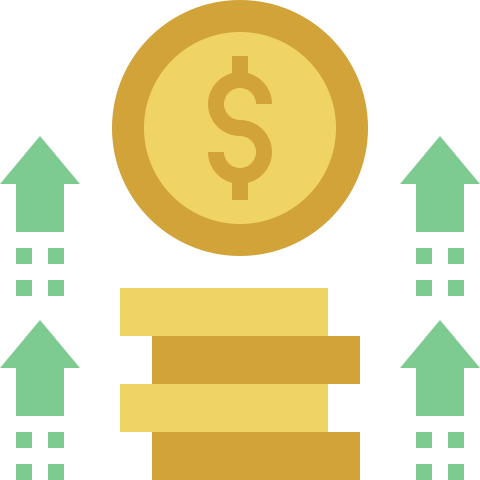 When joining a trading bloc, a country must use the same protectionist policies as other members. Therefore, if a country has received low-cost imports from a country but now must erect trade barriers against them, the cost of the imports increase.
Copyright Bananaomics
Evaluation of Monetary Unions
(HL ONLY)
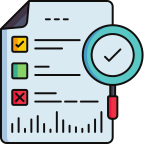 Copyright Bananaomics
Monetary Union Advantages
Strong relations between countries
Price stability
Ease of payment (Exports & Imports)
No currency exchange fees lead to more competition in business
Global power and trade
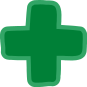 Copyright Bananaomics
Monetary Union Disadvantages
Political Issues
Lack of sovereignty in currency
Unable to control/use Monetary Policy
Limitations on Fiscal Policy
Large cost to transition new countries into the Monetary Union
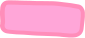 Copyright Bananaomics
The World Trade Organization
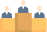 Copyright Bananaomics
Definition
World Trade Organization (WTO)
An international body that sets the rules for global trading and resolves disputes between its member countries. It also hosts negotiations concerning the reduction of trade barriers between its member nations.
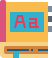 Copyright Bananaomics
The WTO
Objective
To help trade flow smoothly, freely, and predictably.
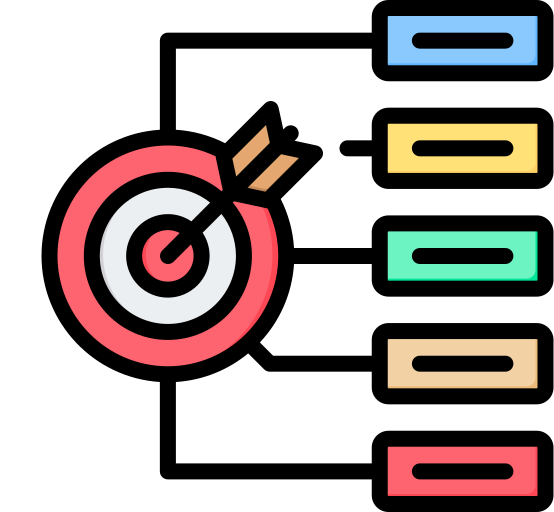 Copyright Bananaomics
The WTO
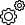 Functions
Administering WTO trade agreements
Forum for trade negotiations
Handling trade disputes
Monitoring trade policies
Technical assistance and training for developing economies
Cooperation with other international organizations
Copyright Bananaomics
The WTO
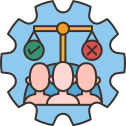 Principles
Non-discrimination
Openness of trade: lowering all trade barriers among nations
Predictability and transparency
Promotion of fair competition: this principle attempts to assess the fairness of trade transactions and responses
Privileging less developed countries: this is aimed at improving equity between more developed countries (MDC) and less developed countries (LDC)
Protecting the environment
Copyright Bananaomics
Factors Affecting the Influence of The World Trade Organization
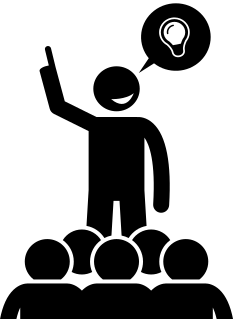 Copyright Bananaomics
Unequal Bargaining Power
More Developed Countries (MDCs), are able to send delegates and representatives to the WTO regularly leading to them potentially receiving preferential treatment.
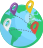 World trade leaders like the EU, USA, China, etc. have significantly more power when negotiating.
Copyright Bananaomics
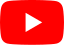 How the US obstructs the World Trade Organisation - DW News
Copyright Bananaomics
Disputes Over Primary Products
Disputes over agricultural goods are frequent at the WTO. Developed countries offer large subsidies in agriculture driving down price while developing countries lack subsidies and cannot compete in the international agricultural market.
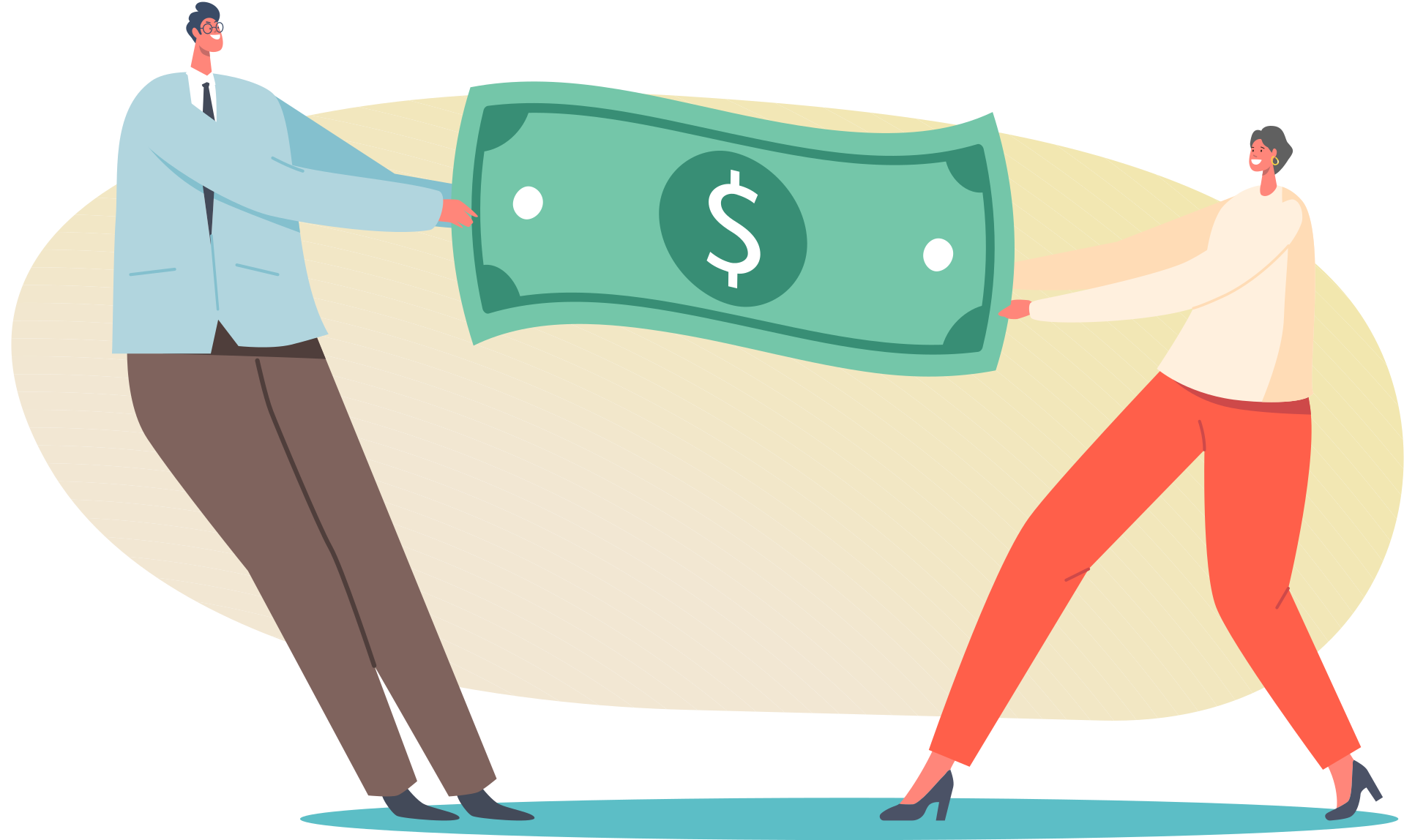 MCDs also prefer to receive raw materials rather than processed materials, leading to difficulties for countries that are trying to develop as they have little incentive to improve industries to offer processed goods.
Copyright Bananaomics
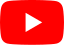 Is the WTO still needed? | DW English
Copyright Bananaomics
Practice Question
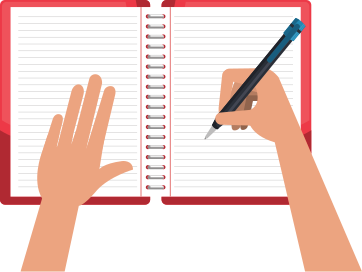 Copyright Bananaomics
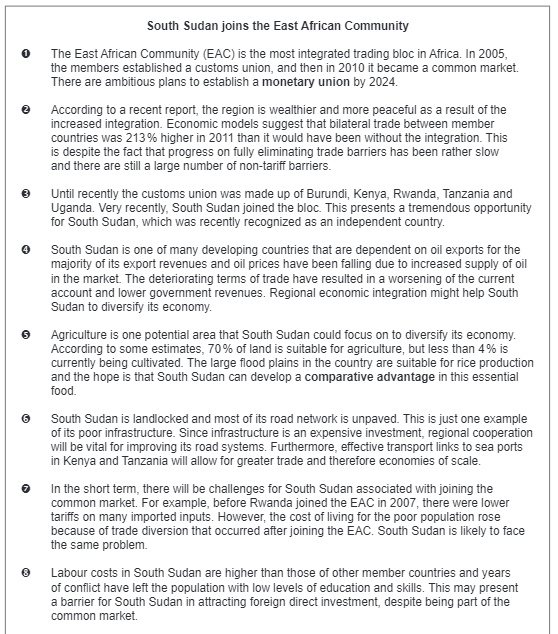 Paper 2
N18/3/ECONO/HP2/ENG/TZ0/XX
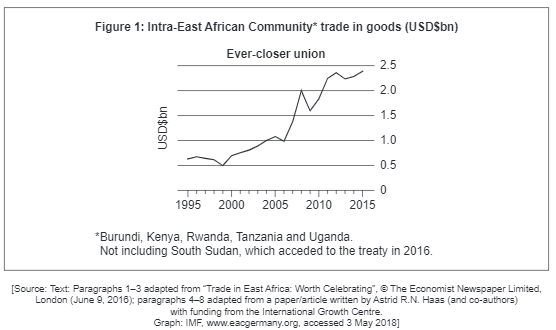 Copyright Bananaomics
Paper 2
N18/3/ECONO/HP2/ENG/TZ0/XX
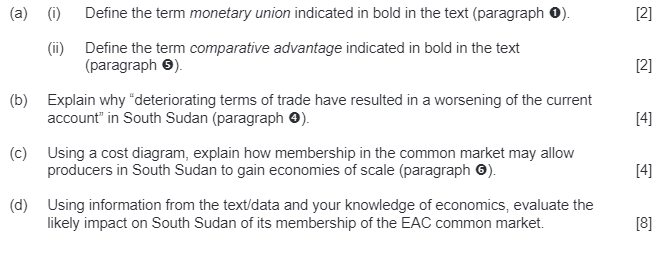 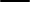 Copyright Bananaomics
Mark Scheme
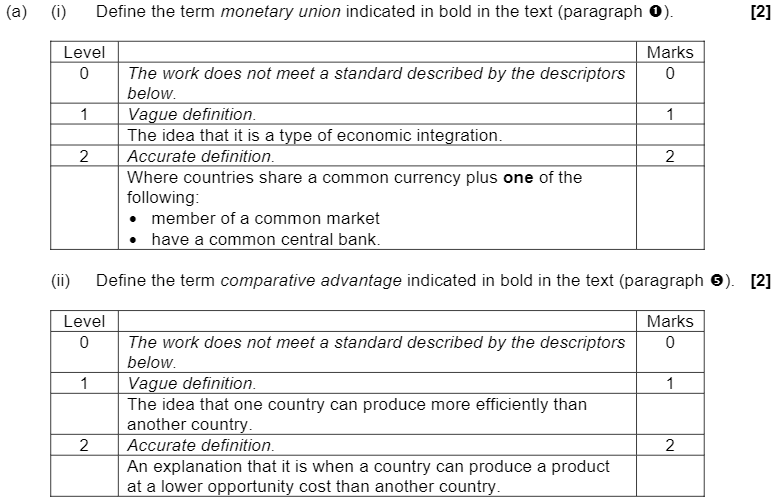 Copyright Bananaomics
Mark Scheme
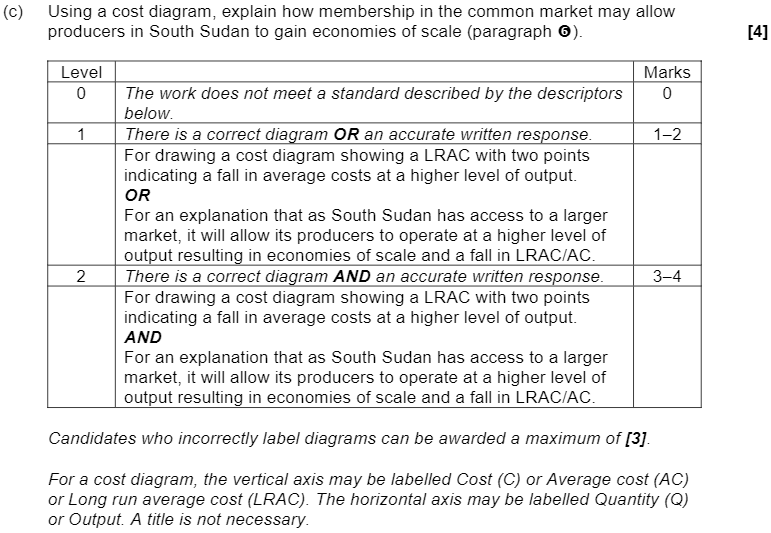 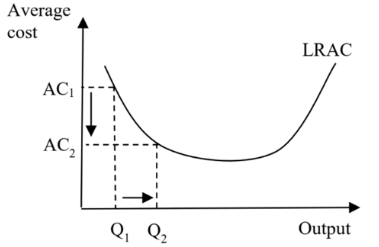 Copyright Bananaomics
Mark Scheme
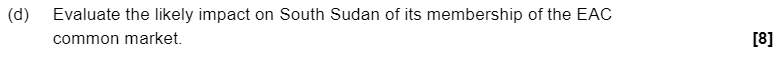 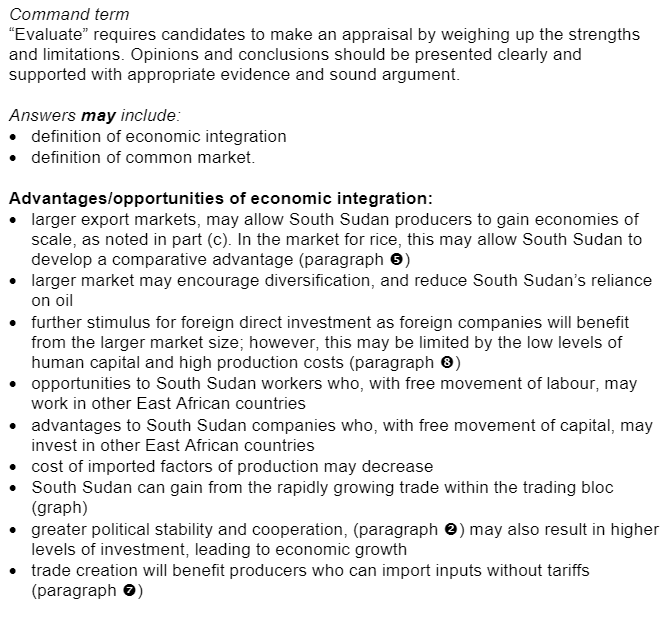 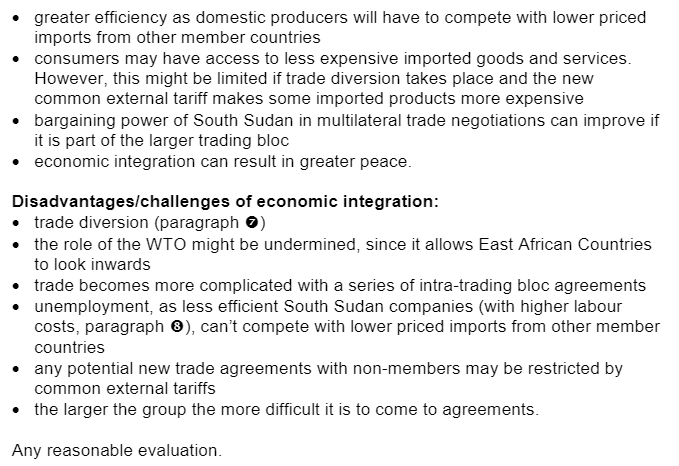 Copyright Bananaomics
Enjoying The Content?
Visit bananaomics.com to purchase package deals with discount prices!
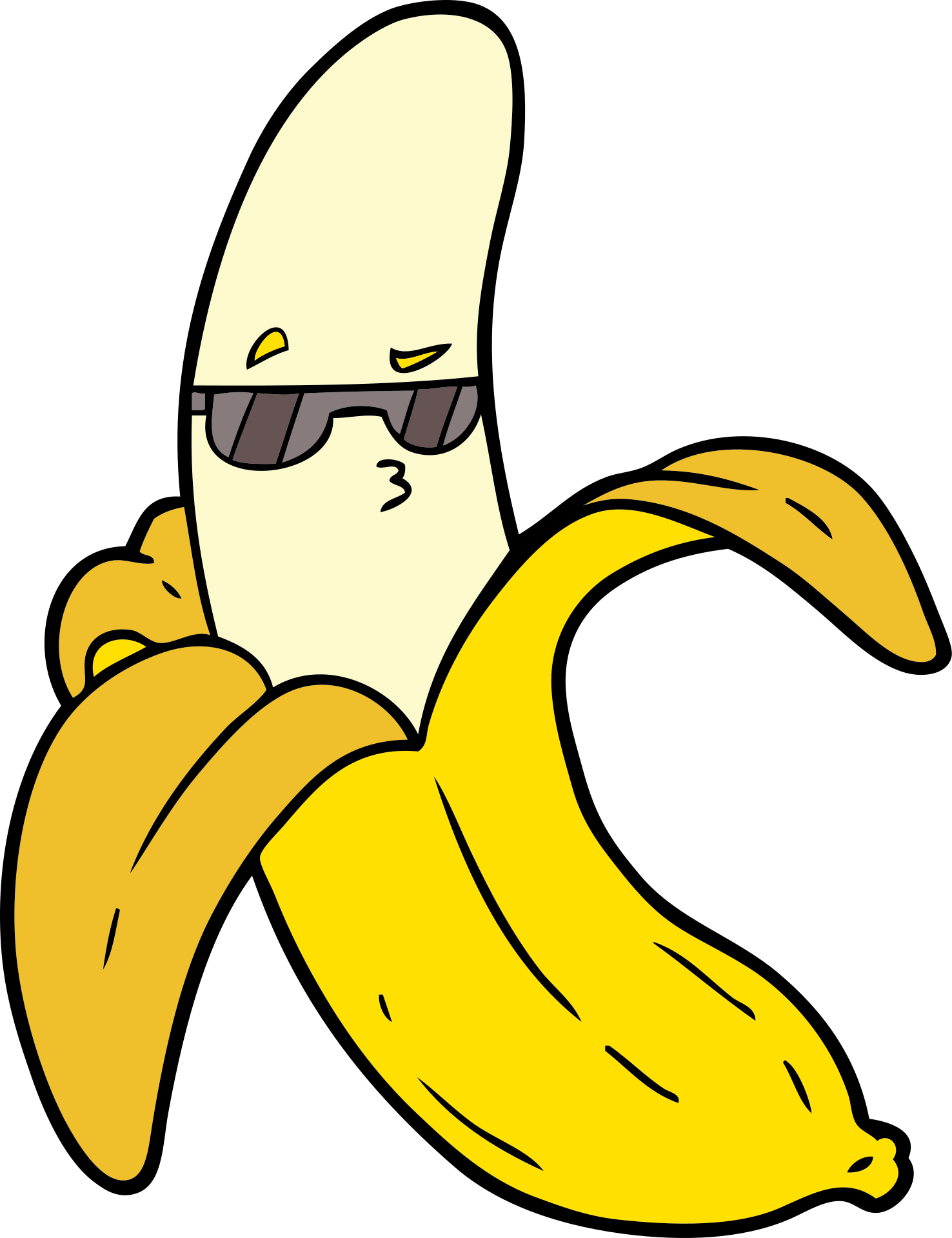 BANANAOMICS